Тема: Доповнення нерівностей і рівностей. Розв’язування задач. Порівняння виразів
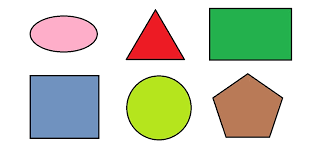 Назвіть геометричні фігури.
Запишіть числа від найменшого до найбільшого.
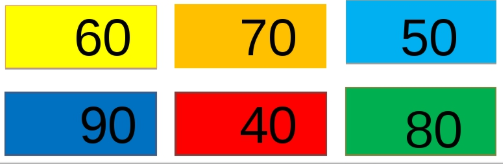 квітня Класна робота
40 50 60 70 80 90
Завдання 1
3
4
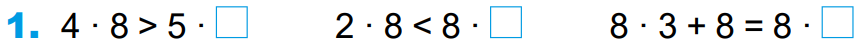 4
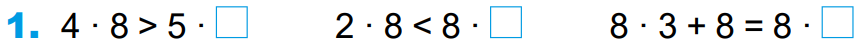 Задача 2
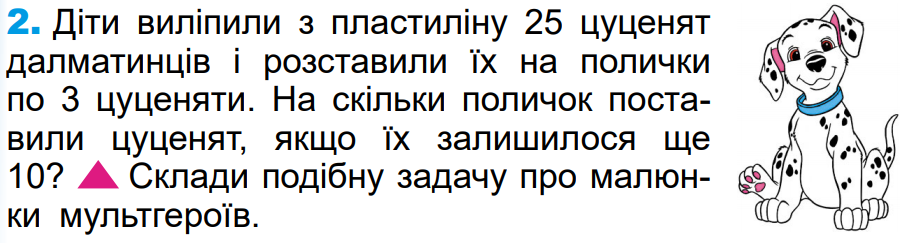 Задача 3
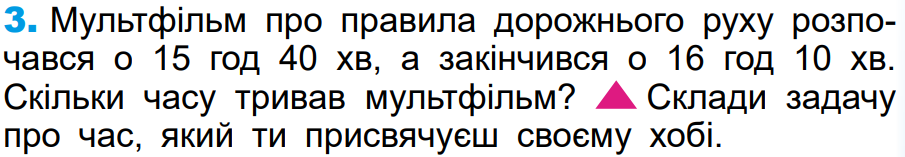 Завдання 4
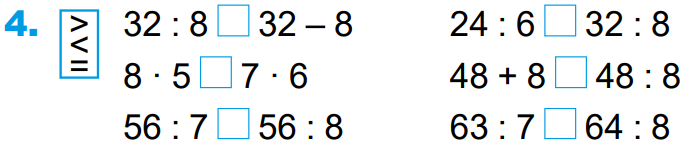 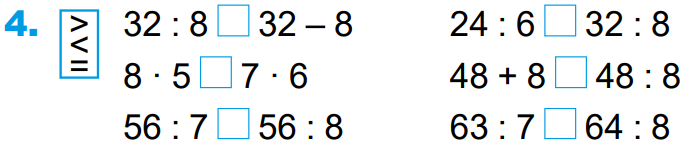 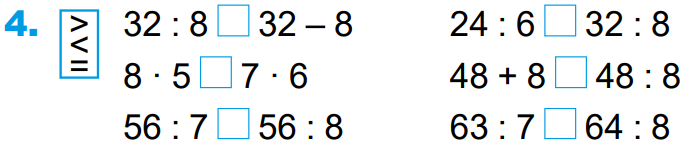 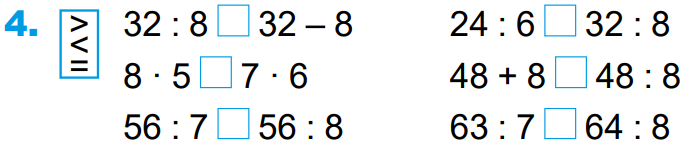 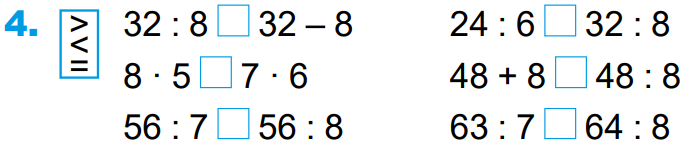 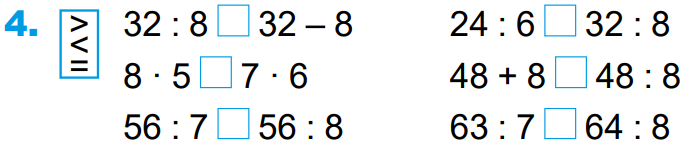 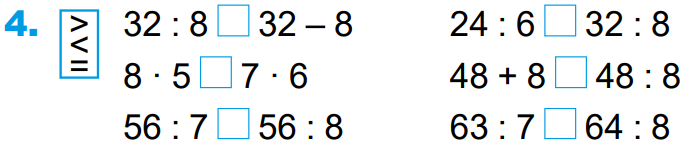 Завдання 5
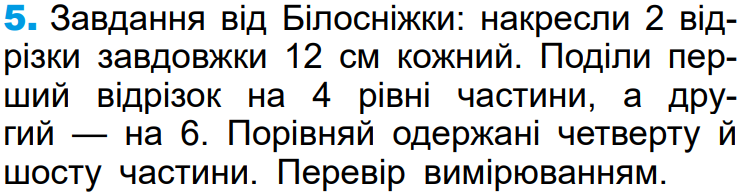 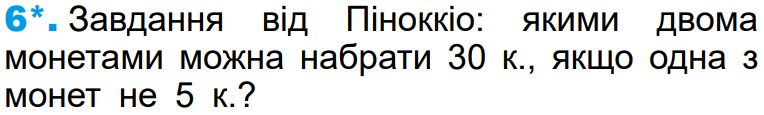 МОЛОДЦІ!!!